Introduction au règlement de l'UE
Le règlement CE 2017/821 du Parlement européen et du Conseil établissant des obligations de devoir de diligence à l'égard de la chaîne d'approvisionnement pour les importateurs de l'Union qui importent de l'étain, du tantale et du tungstène, leurs minerais et de l'or provenant de zones de conflit ou à haut risque.
HISTORIQUE 1/3
Calendrier 
5 mars 2014 - Proposition de la Commission européenne (CE)
22 novembre 2016 – 5e réunion tripartite (trilogues)
19 mai 2017 - Règlement publié au Journal Officiel
8 juin 2017 - Entrée en vigueur du règlement
1er janvier 2021 - Début de l'application du règlement aux importateurs de l'UE

La Commission, le Conseil et le Parlement encouragent les opérateurs à commencer le devoir de diligence avant le 1er janvier 2021, dès qu'ils sont prêts à le faire.
HISTORIQUE 2/3
Qui a participé à la rédaction et à l'adoption du nouveau règlement de l'UE ?
La Commission européenne (CE) a rédigé et présenté la proposition initiale de Règlement de l'UE
La proposition de la CE a ensuite été négociée avec le Conseil de l’UE (où les États membres de l’UE sont représentés) et le Parlement européen (PE)
Le règlement proposé a été modifié au cours de ce processus et finalement adopté par le Conseil et le PE.

(Voir ci-après : le site internet de la CE sur le règlement de l'UE)
HISTORIQUE 3/3
Qui a participé à la rédaction et à l'adoption du nouveau règlement de l'UE ?
Avant d'adopter sa proposition, la CE a consulté un large éventail de parties prenantes, notamment, mais non exclusivement, les suivants :
Membres de la société civile, y compris les organisations non gouvernementales 
Négociants en métaux et minérais
Fonderies, raffineurs et fabricants
Pays dans lesquels l'extraction et la fonderie ont lieu
Entreprises opérant en aval
Organisation de coopération et de développement économiques (OCDE)
(Voir ci-après : Site internet de la CE sur le règlement de l'UE)
OBJECTIF
Article 1er, paragraphe 1, Objet et champ d'application
« Le présent règlement établit un système de l'Union européenne concernant le devoir de diligence dans les chaînes d'approvisionnement ... afin de limiter les possibilités pour les groupes armés et les forces de sécurité d'intervenir dans le commerce de l'étain, du tantale et du tungstène, de leurs minerais et de l'or. Le présent règlement vise à assurer la transparence et la sécurité en ce qui concerne les pratiques d'approvisionnement des importateurs de l'Union ainsi que des fonderies et affineries qui s'approvisionnent dans des zones touchées par le conflit et à haut risque. »
Qu'est-ce que le devoir de diligence ? 1/2
Article 2, point d) Définitions
« ’Le devoir de diligence de la chaîne d'approvisionnement’ fait référence aux obligations pour les importateurs européens d'étain, de tantale et de tungstène, de leurs minerais et d’or par rapport à leurs systèmes de gestion, la gestion des risques, les audits indépendants de tiers et la publication d'informations, en vue de déterminer et de traiter les risques réels et potentiels liés aux zones de conflit et à haut risque, afin de prévenir ou d'atténuer les effets négatifs associés à leurs activités d'approvisionnement. »
Qu'est-ce que le devoir de diligence ? 2/2
Comment fonctionne le nouveau système de devoir de diligence de l'UE ?
Le règlement de l'Union européenne établit des exigences en matière de devoir de diligence qui sont conformes à l'approche en cinq étapes du Guide OCDE sur le devoir de diligence pour des chaînes d'approvisionnement responsables en minerais provenant des zones de conflit ou à haut risque » (Guide OCDE). 

Les 5 étapes du Guide OCDE
Etablir des systèmes solides de gestion de l'entreprise
 Identifier et évaluer les risques associés à la chaîne d'approvisionnement
 Concevoir et mettre en oeuvre une stratégie pour réagir aux risques identifiés
 Faire réaliser par un tiers un audit independent de l’exercice du devoir de diligence concernant la chaîne d’approvisionnement en des points determinés de cette chaîne
 Rendre compte de l’exercice du devoir de diligence concernant la chaîne d’approvisionnement
Vue d'ensemble de la chaîne d'approvisionnement en minéraux
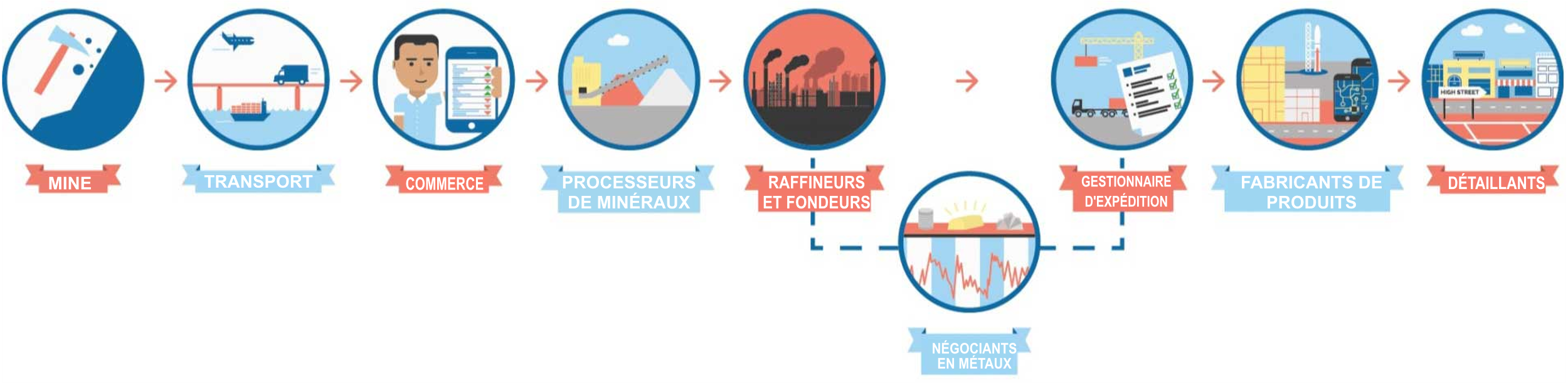 Champ d'application du règlement de l'UE 1/2
Article 1er, paragraphe 2 Objet et champ d'application

Le présent règlement établit les obligations en matière de devoir de diligence de la chaîne d'approvisionnement pour les importateurs de l'Union qui importent des minérais ou des métaux contenant ou se composant entièrement d'étain, de tantale, de tungstène ou d'or, tels qu'ils sont énoncés à l'annexe I.
CHAMP D'APPLICATION DU RÈGLEMENT 2/2
Le règlement ne s'applique qu'aux importateurs de l'UE qui importent au-dessus des seuils annuels fixés à l'annexe 1 du règlement de l'UE.
Vérification sur les entreprises
Qui vérifie si les entreprises respectent la réglementation ?  Et comment ?
Les États membres de l'UE ont désigné des autorités compétentes chargées de l'application du règlement.
Ces autorités compétentes de ces États membres s'assureront que les importateurs de l'UE respectent les exigences du règlement.
Ces « vérifications a posteriori » comprendront, entre autres, l'examen de tous les documents pertinents, les rapports d'audit et devraient comporter des inspections sur place.
Non-conformité
Que se passe-t-il si une entreprise ne se conforme pas à la réglementation ?
Il incombe aux États membres de l'UE d'établir les règles applicables en cas de violation du règlement et de les notifier à la Commission.
Le règlement lui-même prévoit déjà qu'en cas d'infraction, les autorités compétentes de l'État membre délivrent un avis de mesures correctives à prendre par l'importateur.
La Commission déterminera si les autorités compétentes des États membres doivent être compétentes pour infliger des sanctions aux importateurs sur la base du prochain réexamen du règlement (2023)
(Voir ci-après : Site de la CE sur le règlement de l'UE)
MerciPour plus d'informations, visitez le portail de Due Diligence Ready!